Algebra
11-sinf
Mavzu: Aniq integralni hisoblashga doir misollar yechish
Aniq integralni hisoblash
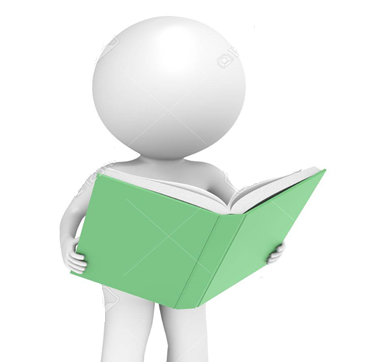 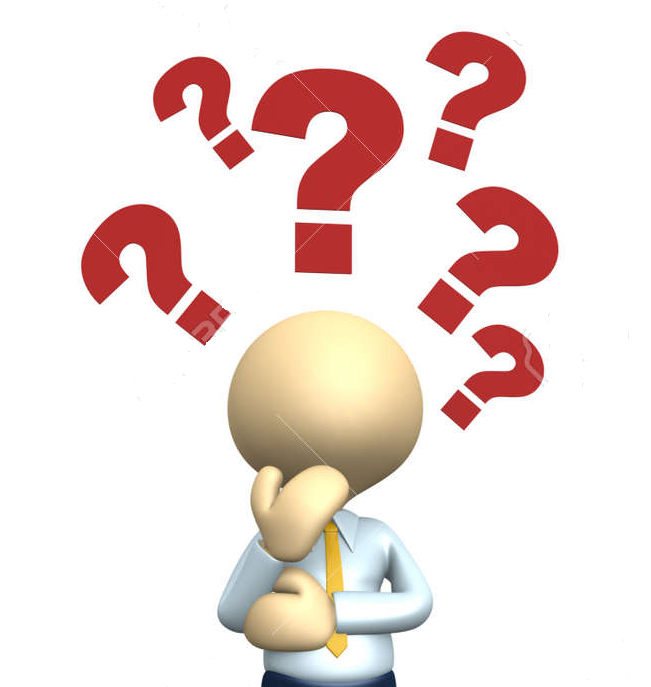 1-misol
Integralni hisoblang:
Misolning yechimi
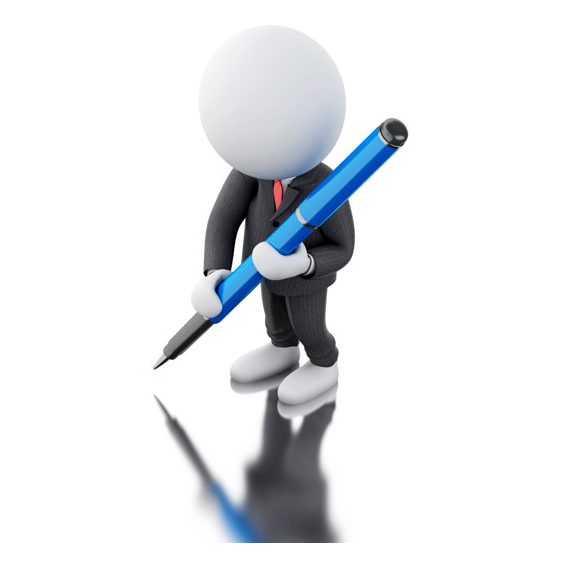 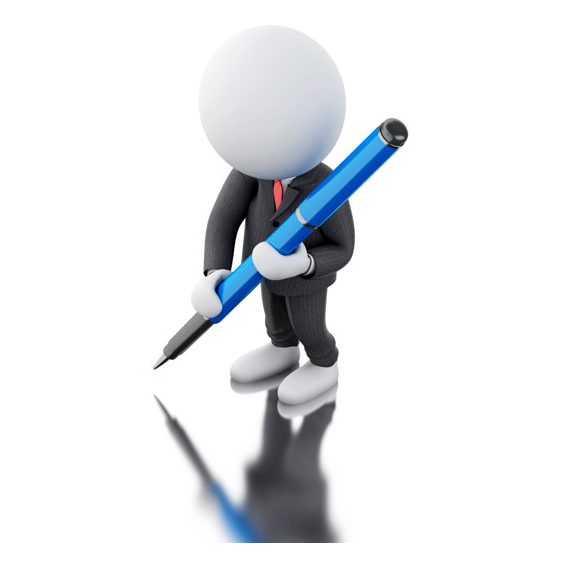 Javob:
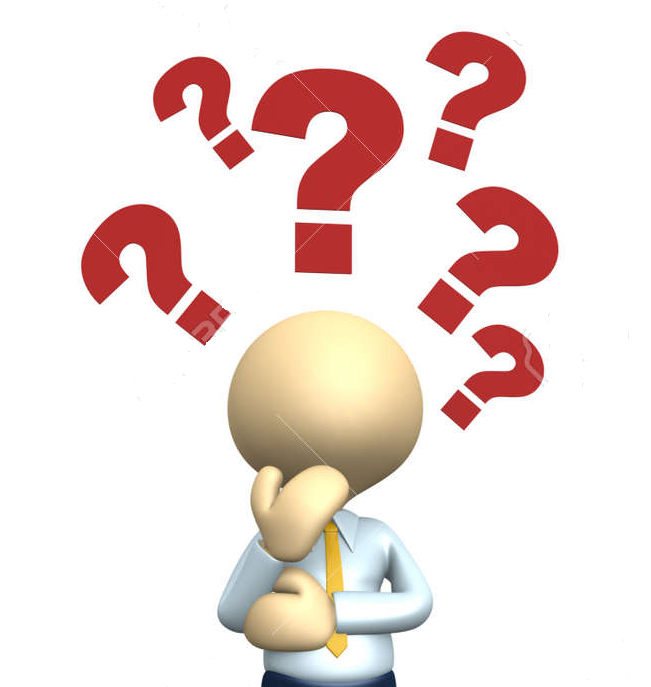 2-misol
Integralni hisoblang:
Misolning yechimi
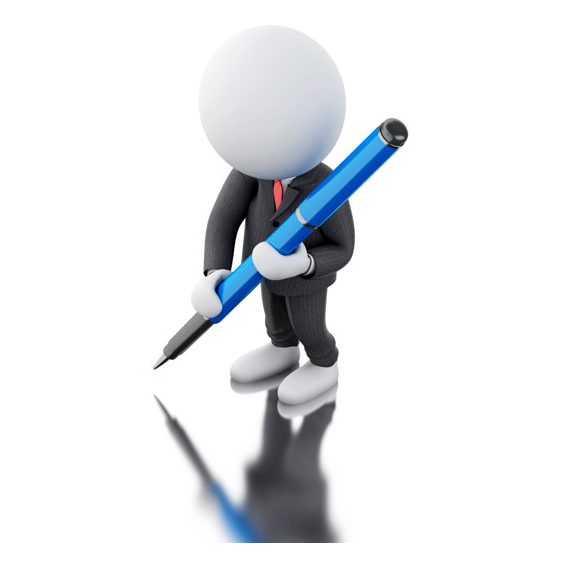 Javob:
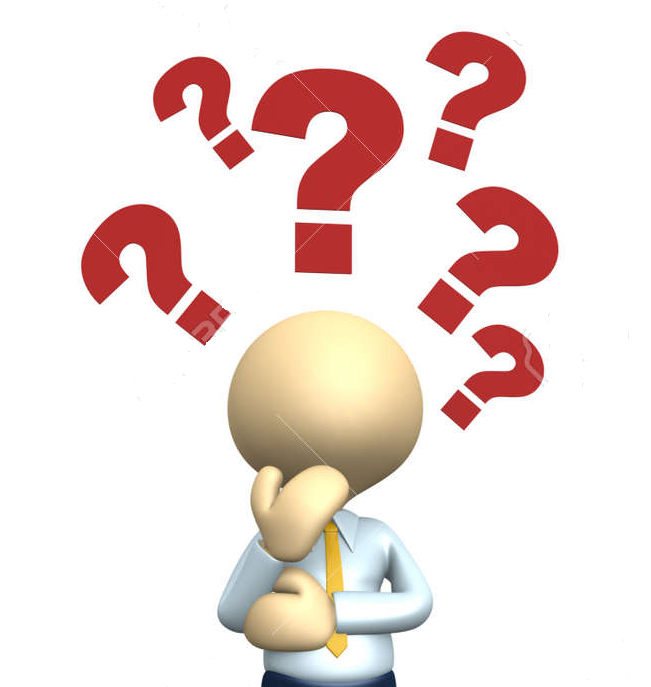 3-misol
Misolning yechimi
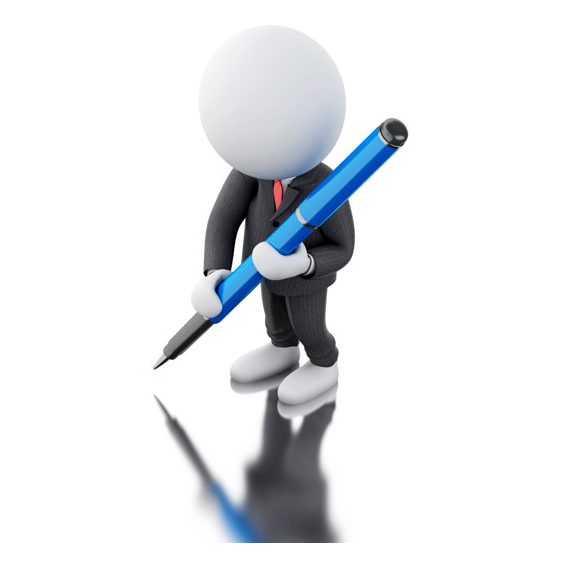 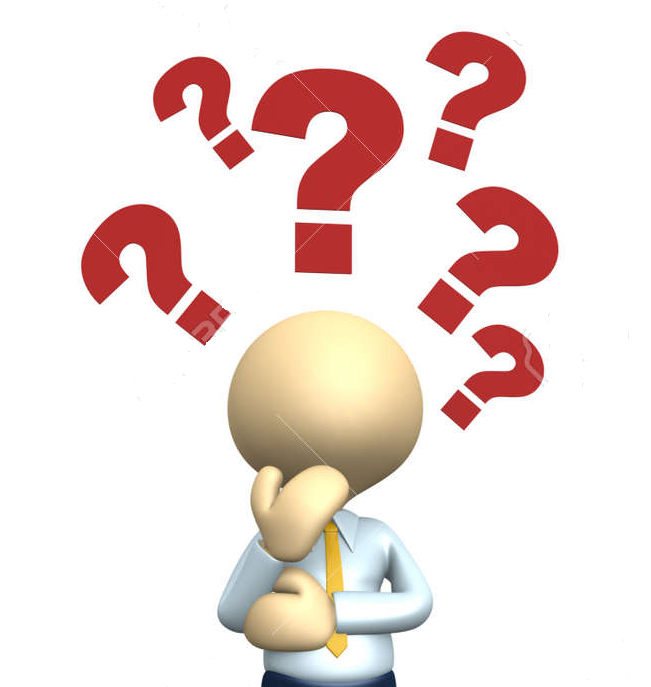 4-misol
Misolning yechimi
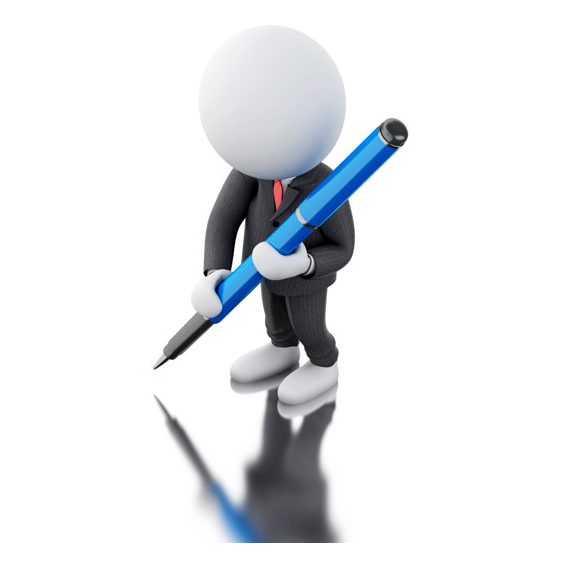 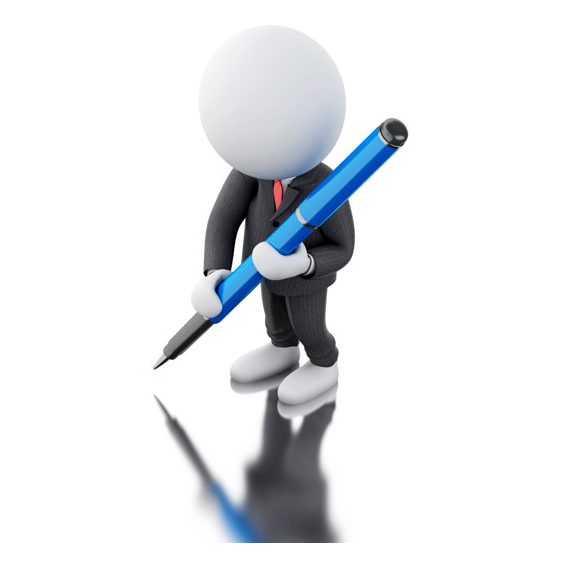 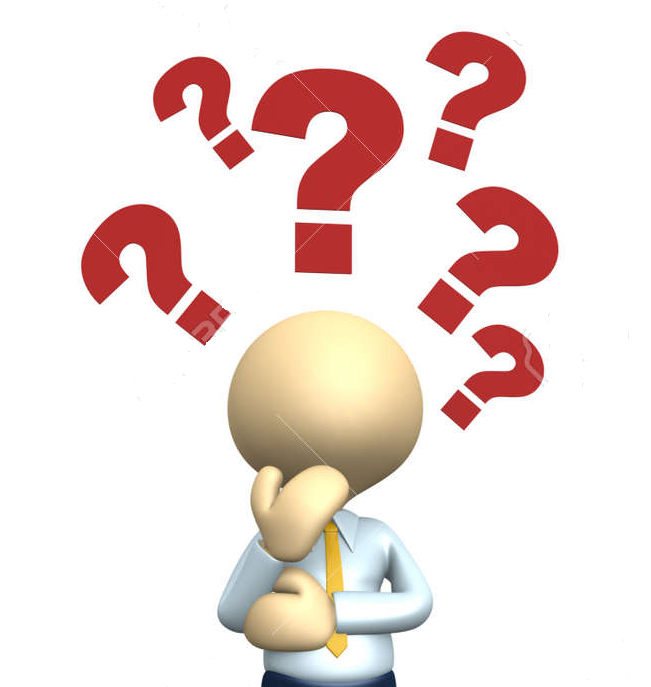 5-misol
Misolning yechimi
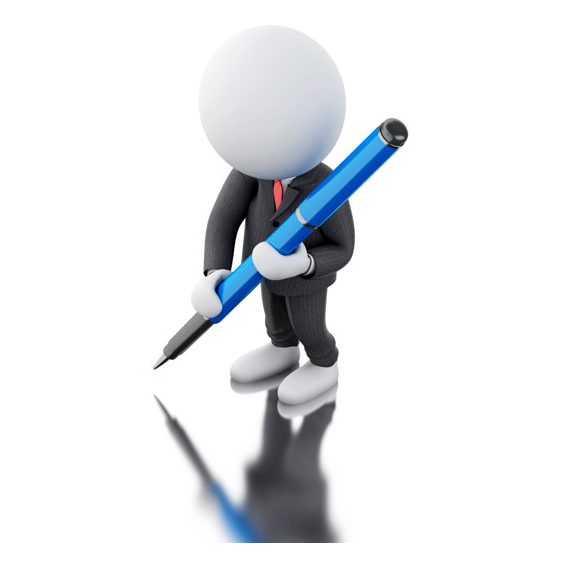 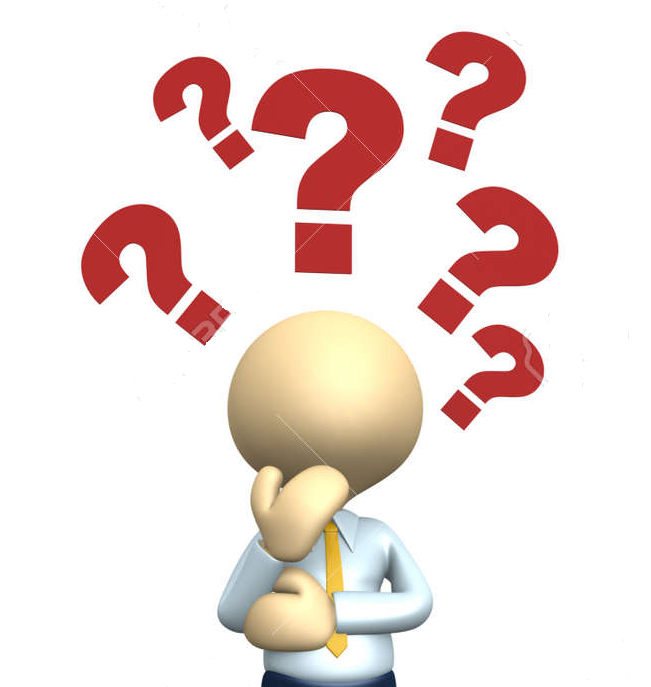 6-misol
Misolning yechimi
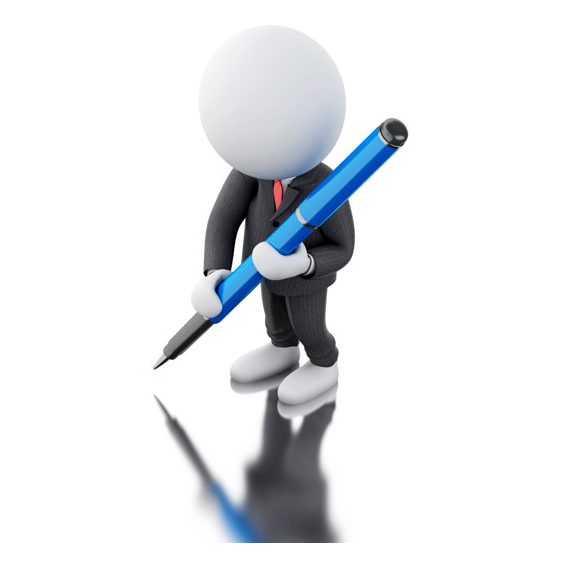 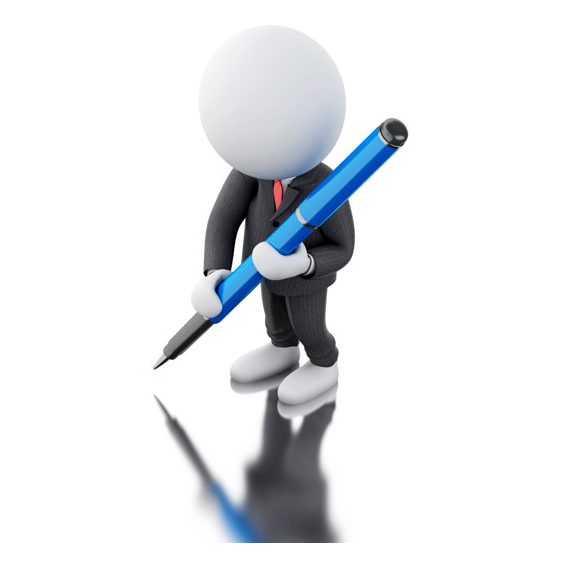 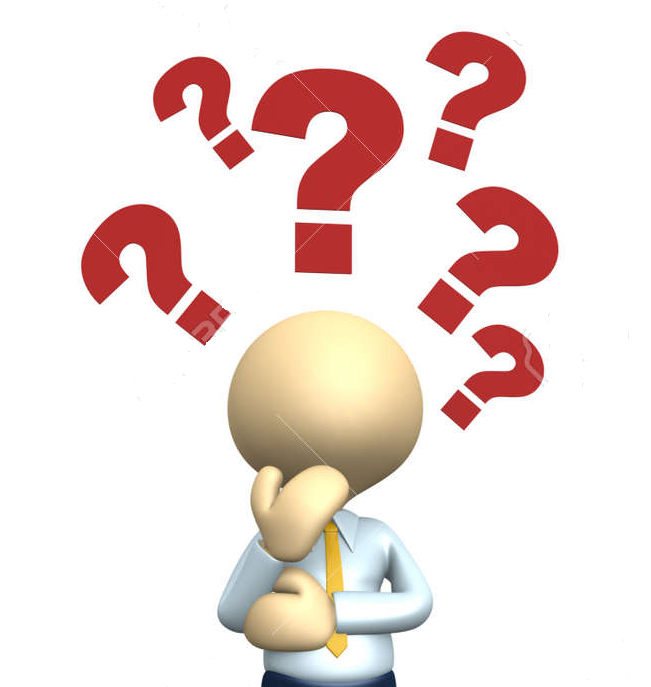 7-misol
Integralni hisoblang:
Misolning yechimi
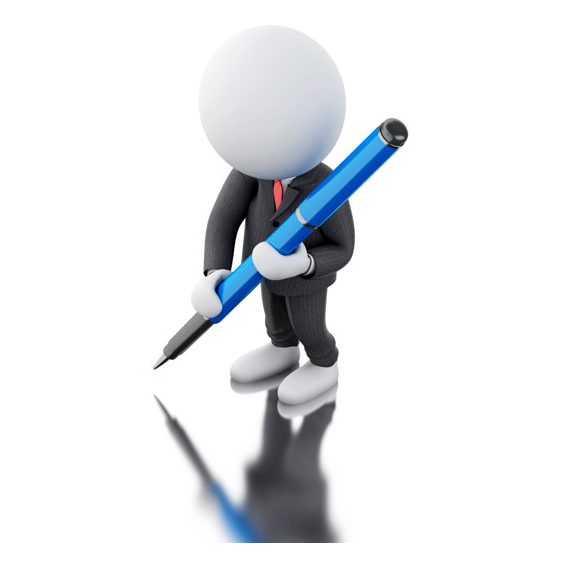 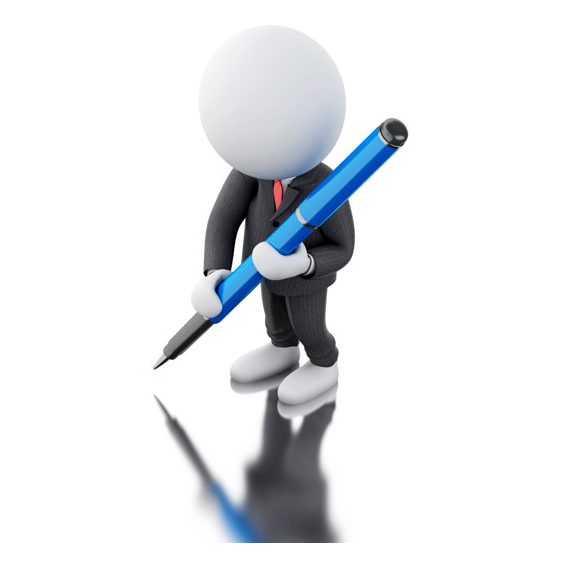 Mustaqil bajarish uchun topshiriqlar
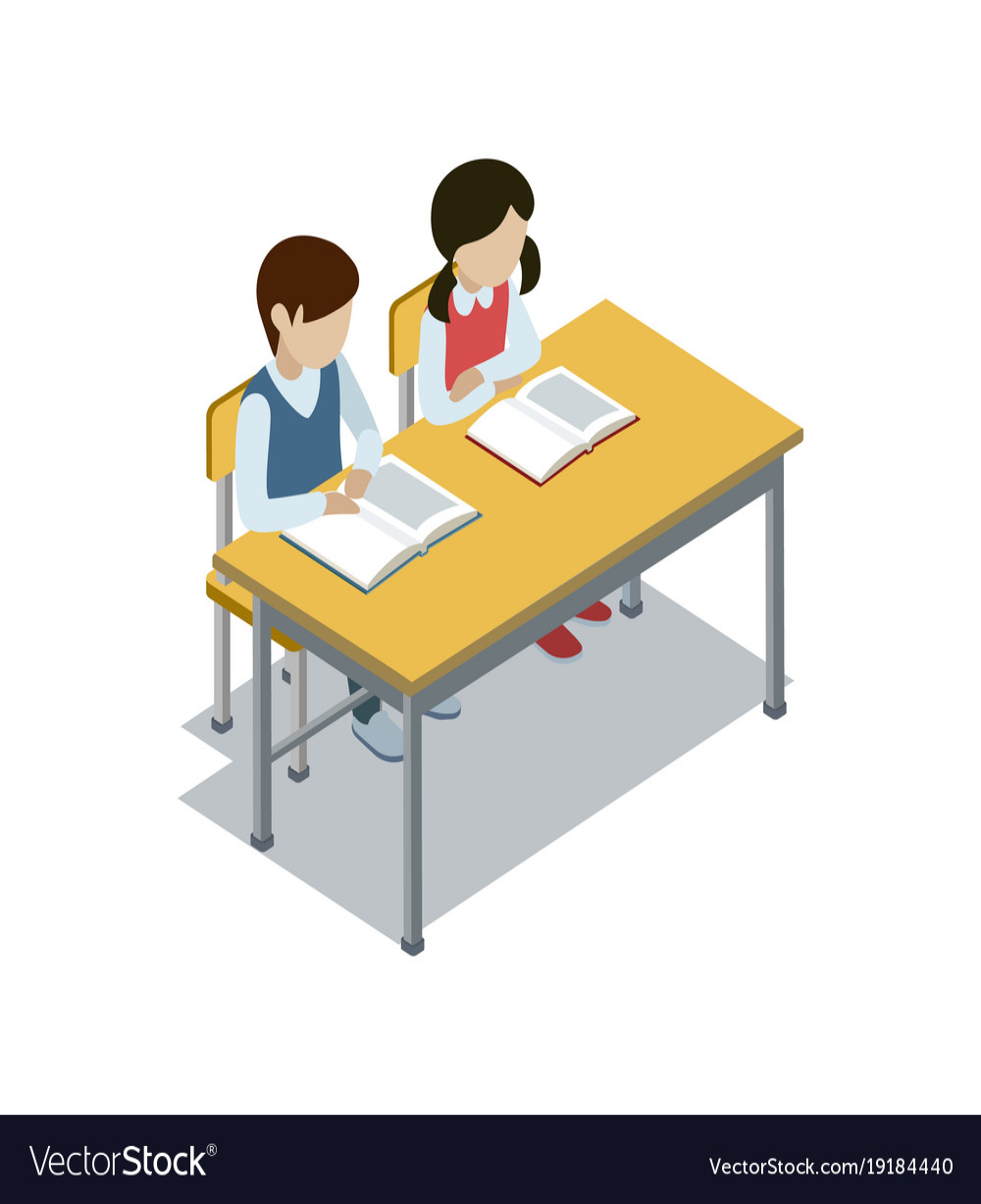